Tender Method Statements – Quality Standards Key Points for Commissioners and Providers
Debra Attwood
Retired Joint Commissioner for Community Equipment Services
8th December 2020
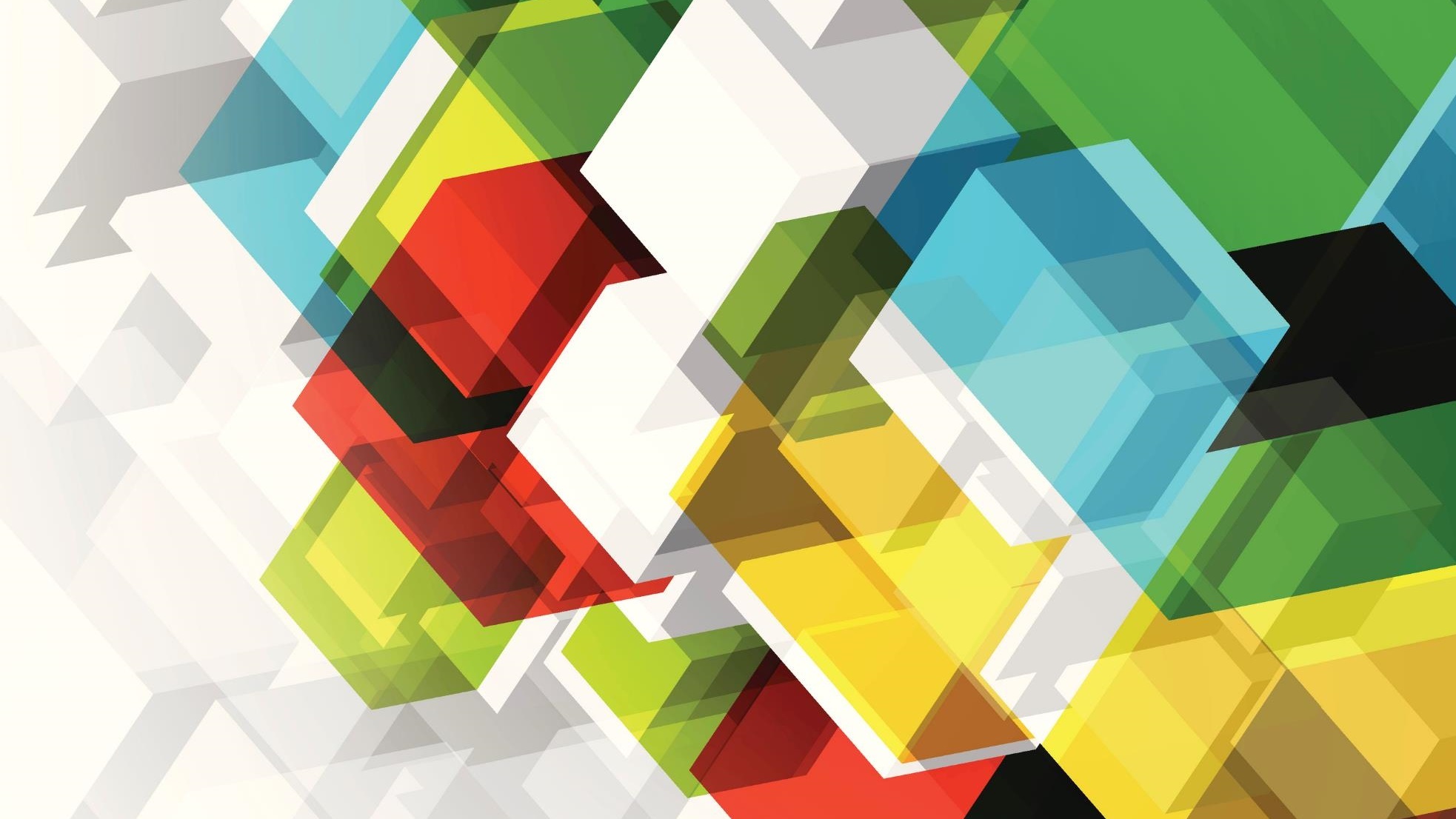 Key points for Commissioners
Procurement / Tender Quality Statements
Quality Method Statements
Key Points for Providers
Quality Method Statement Responses
Be clear & concise and just answer the question!
Don’t use jargon, marketing speak, paragraphs on company background
Get the commissioner’s attention in the first few sentences
Avoid acronyms – PPM, OOS, RSPs, P.Stores
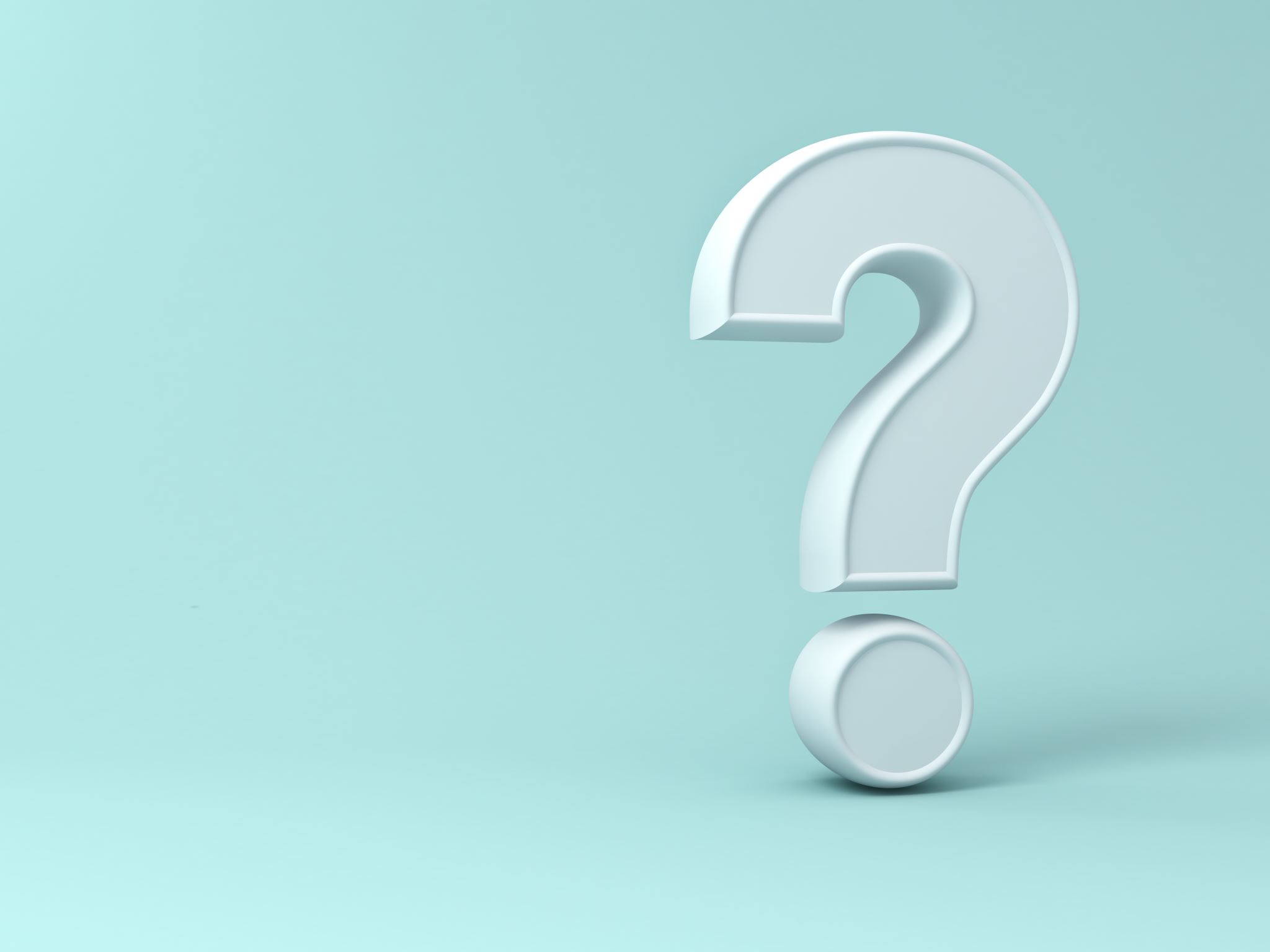 Method Statement Responses
Procurement / Tender Quality Statements